Fonds Lucien Carlier (1593)
Rapport 1995 (259162)
May 15 2009 at 12:05:44
Fonds Fédération liégeoise du POB/PSB/PS (265164)
June 16 2009 at 4:06:10
Fonds Alex Fontaine-Borguet (265293)
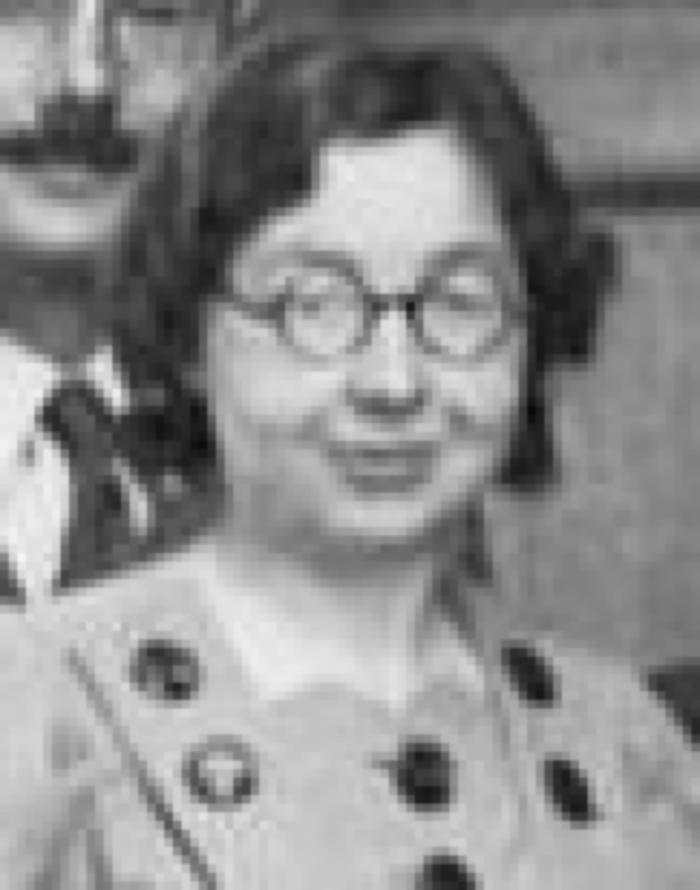 June 17 2009 at 11:06:37
Exposition internationale de l'eau (Liège 1939) (265376)
June 17 2009 at 2:06:54
Collection chansons (265889)
June 18 2009 at 4:06:37
Collection gadgets et objets (265890)
June 18 2009 at 4:06:44
Collection photos (265894)
June 18 2009 at 4:06:46
Collection électorale (266699)
June 24 2009 at 4:06:16
"Et le verbe sera haïr..." : de revolutionair-syndikalistische beweging in Luik tijdens het interbellum (268260)
July 2 2009 at 2:07:21
Fonds Georges Truffaut (269465)
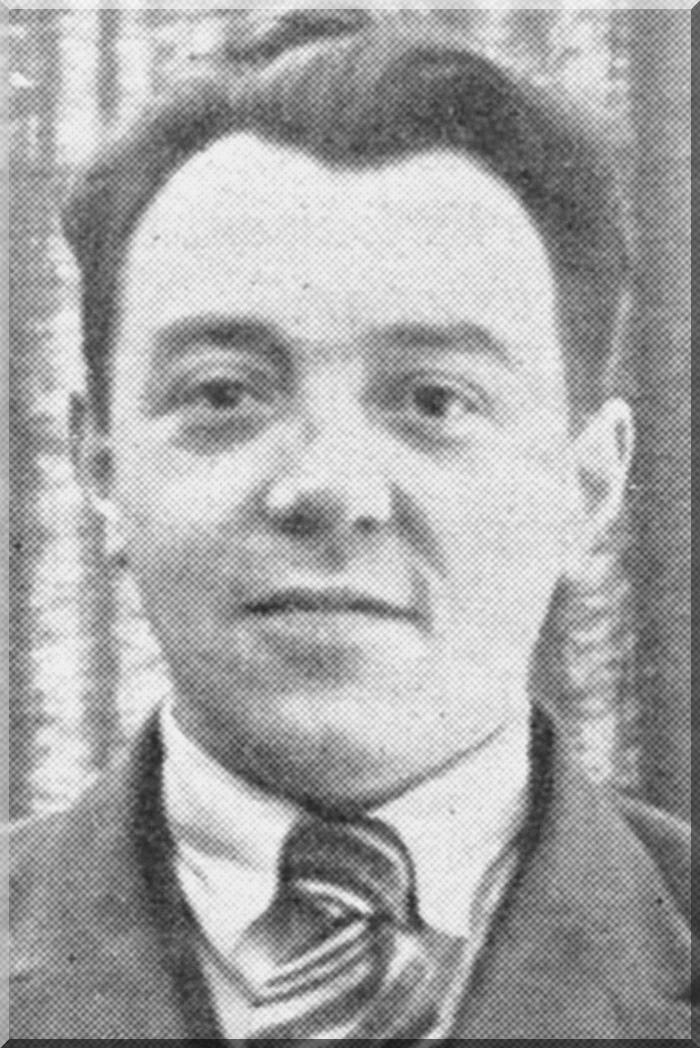 July 6 2009 at 3:07:01
Le livre de la déportation : la vie et la mort dans les 18 camps de concentration et d'extermination (271146)
July 9 2009 at 4:07:20
Philippe Busquin, socialiste mais encore ? (283485)
August 19 2009 at 12:08:14
La Belgique et 50 ans de Nations Unies (286440)
August 26 2009 at 4:08:31
Etat de l'environnement wallon 1994 : volume 1 (286867)
August 27 2009 at 4:08:32
Etat de l'environnement wallon 1994 : volume (286869)
August 27 2009 at 4:08:43
Collection Documents audiovisuels (340606)
March 17 2010 at 11:03:29
Fonds Robert Carabin (404429)
October 15 2010 at 11:10:50
Conservation et réaffectation du patrimoine civil public en wallonie (413879)
November 26 2010 at 12:11:16
Fonds Paul Bolland (415264)
December 2 2010 at 3:12:20
Collection périodiques (449145)
January 10 2011 at 11:01:49
Fonds (et collections) d'archives d'institutions (526008)
February 18 2011 at 11:02:36
Collection Dossiers biographiques (538106)
February 25 2011 at 10:02:16
La littérature prolétarienne : en Belgique francophone depuis 1900 (676025)
May 10 2011 at 11:05:33
Confrontations (723230)
May 20 2011 at 1:05:11
Le désarroi démocratique : l'extrême droite en Belgique (899969)
August 18 2011 at 10:08:50
Jules Destrée, l'antisémitisme et la Belgique : lettre ouverte à tous ceux qui colportent des mythes éculés sur les wallons et leur histoire (901997)
August 19 2011 at 9:08:17
Tous au chômage ? : pour en découdre avec l'exclusion sociale (954147)
September 1 2011 at 10:09:08
Le débat interdit : monnaie, Europe, pauvreté (967948)
September 7 2011 at 9:09:32
Le citoyen déclassé : monarchie belge et société (1032647)
October 7 2011 at 10:10:26
A gauche ! Mélanges à l'occasion du 30e anniversaire du Mouvement des Jeunes socialistes (1071370)
October 20 2011 at 12:10:53
Foot et violence : politique, stades et hooligans : Heysel 85 (1126325)
November 7 2011 at 4:11:04
De Mobutu à Mobutu : trente ans de relations Belgique-Zaïre (1263367)
January 5 2012 at 3:01:05
Chronique de la Wallonie 1994 (1264849)
January 6 2012 at 10:01:37
Chronique de la Wallonie 1995 (1264889)
January 6 2012 at 10:01:30
Socialisme et vie politique (1274625)
January 9 2012 at 3:01:38
Correspondance « Le Monde du travail » concernant la libre pensée (1303467)
January 18 2012 at 9:01:26
Comité d'aide aux ex-prisonniers soviétiques (1303497)
January 18 2012 at 9:01:43
Fonds de solidarité Truffaut-Delbrouck (1303499)
January 18 2012 at 9:01:34
Le désarroi démocratique : l'extrême droite en Belgique (1477045)
February 21 2012 at 10:02:10
Etat de l'environnement wallon 1995 (1529105)
March 12 2012 at 11:03:41
Les grands mythes de l'histoire de Belgique, de Flandre et de Wallonie (1533029)
March 14 2012 at 11:03:52
Emile Vandervelde, le patron (1659025)
April 27 2012 at 12:04:52
De terre et de larmes (1732965)
May 30 2012 at 3:05:18
Albert II : sur les traces de Baudouin Ier (2039305)
November 15 2012 at 12:11:37
Socialisme (2066226)
November 28 2012 at 11:11:45
Passeport pour l'amitié (2118085)
December 18 2012 at 1:12
Au bout du désert (2118205)
December 18 2012 at 2:12:21
Charleroi: 1830-1994: histoire d'une Métropole (2120845)
December 19 2012 at 2:12:55
Van vallen en opvangen 50 jaar sociale zekerheid : een verhaal in beelden (2217465)
January 30 2013 at 11:01:28
Le royaume (2226386)
February 1 2013 at 12:02:26
Dieu entra par la fenêtre (2227085)
February 1 2013 at 2:02:30
Paroles d'homme (2290846)
February 22 2013 at 11:02:46
Le patrimoine civil public de Wallonie (2292065)
February 22 2013 at 2:02:35
VHS (2463087)
April 25 2013 at 3:04:15
Fonds Léon Merlot  (2531726)
May 30 2013 at 4:05:12
DVD (2773765)
October 9 2013 at 6:10:27
François Mitterrand : le roman de sa vie (2916865)
December 19 2013 at 3:12:55
Repères biographiques et portraits (3323425)
July 1 2014 at 11:07:37
Essor et développement de Liège et sa région (3323426)
July 1 2014 at 11:07:04
Parcours militaire (3326286)
July 2 2014 at 10:07:58
Portraits et hommages (3327105)
July 2 2014 at 11:07:24
Monument Tchantchès (3328046)
July 2 2014 at 2:07:02
Port autonome et Canal Albert (3349874)
July 10 2014 at 4:07:41
Le Grand Liège (3349875)
July 10 2014 at 4:07:28
Fonds Jean-Claude Peeters (3562446)
November 19 2014 at 11:11:54
Mitterrand 1965-1995 : la continuité paradoxale (3563807)
November 20 2014 at 9:11:05
Parti socialiste belge de 1914 à 1940 (le) (3563847)
November 20 2014 at 9:11:07
Passeport pour la Flandre : région phare de l'Europe (3565026)
November 20 2014 at 3:11:50
Histoire illustrée de la guerre de 1914 (3580730)
December 9 2014 at 2:12:22
Dossiers documentaires (3666586)
February 12 2015 at 4:02:18
Drapeaux "Prolétaire Hutois" (3752686)
March 26 2015 at 12:03:03
Drapeaux "Mutuelle les Prolétaires Hutois" (3752705)
March 26 2015 at 12:03:43
Collection dossiers documentaires (3785045)
April 14 2015 at 11:04:34
L'adolescence (3785345)
April 14 2015 at 12:04:08
L'avortement (3785665)
April 14 2015 at 2:04:44
L'éducation (3786107)
April 14 2015 at 3:04:24
L'enfance (3786466)
April 14 2015 at 3:04:57
L'extrême droite en Belgique (3786525)
April 14 2015 at 3:04:07
Les sectes (3786745)
April 14 2015 at 4:04
La famille (3786746)
April 14 2015 at 4:04:13
Les femmes (3786765)
April 14 2015 at 4:04:22
Les Femmes prévoyantes socialistes (3786785)
April 14 2015 at 4:04:13
L'immigration (3787067)
April 15 2015 at 9:04:46
La mutualité (3787826)
April 15 2015 at 12:04:25
Socio-économie (3788065)
April 15 2015 at 2:04:23
Les vacances (3788285)
April 15 2015 at 2:04:37
Fonds Denise Iket (4153215)
February 4 2016 at 3:02:16
Les grandes colères du pays noir. Tome IV (4159613)
February 8 2016 at 4:02:46
Privé de public : a qui profitent les privatisations ? (4169535)
February 15 2016 at 3:02:32
L'uranium : la Belgique et les puissances : marché de dupes ou chef d'oeuvre diplomatique ? (4178453)
February 19 2016 at 12:02:42
1er mai à Liège : manifestation (ARC-C AFF MAI 0044)
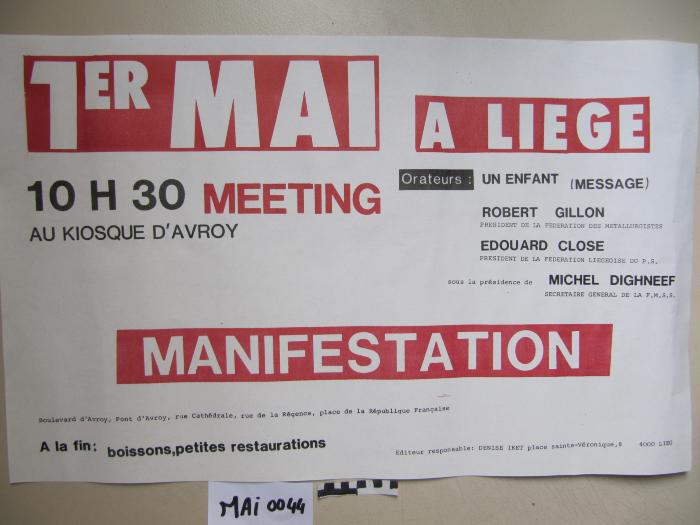 Le 1er mai c'est aussi l'affaire des jeunes (ARC-C AFF MAI 0046)
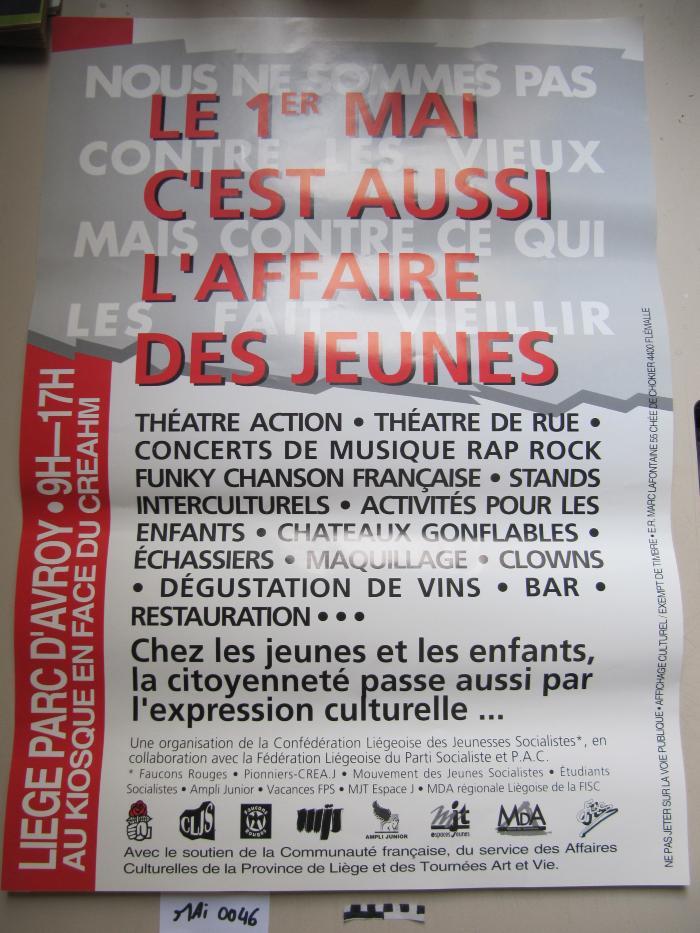 Fonds France Truffaut (ARC-P TRU-F)
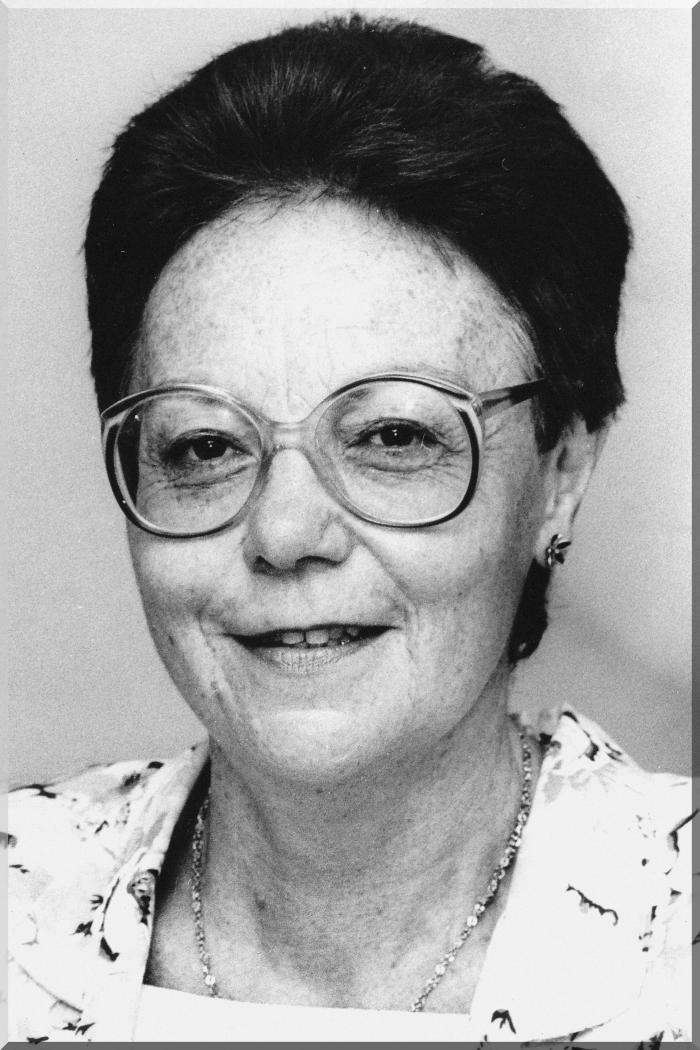 July 6 2009 at 3:07:01